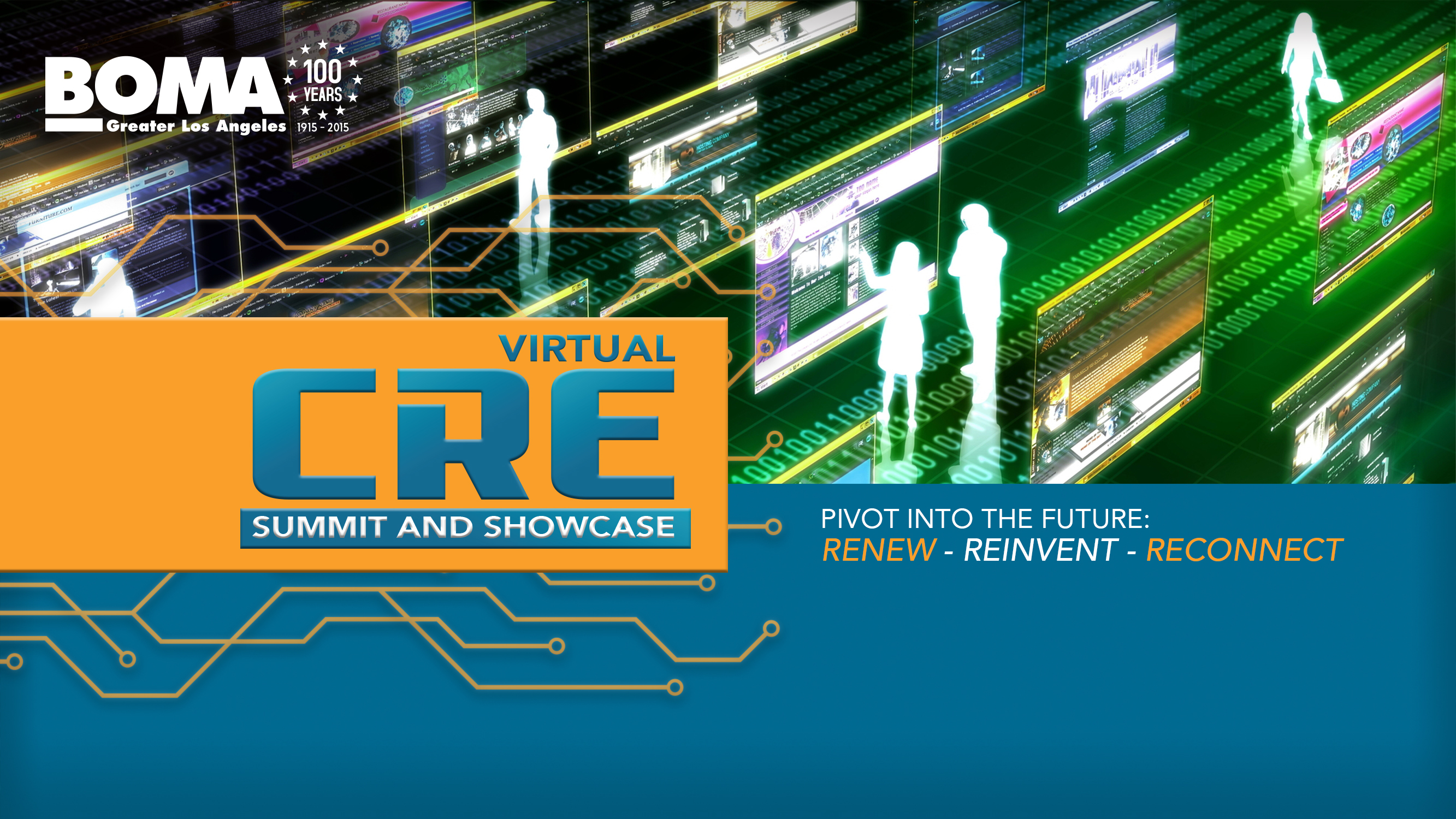 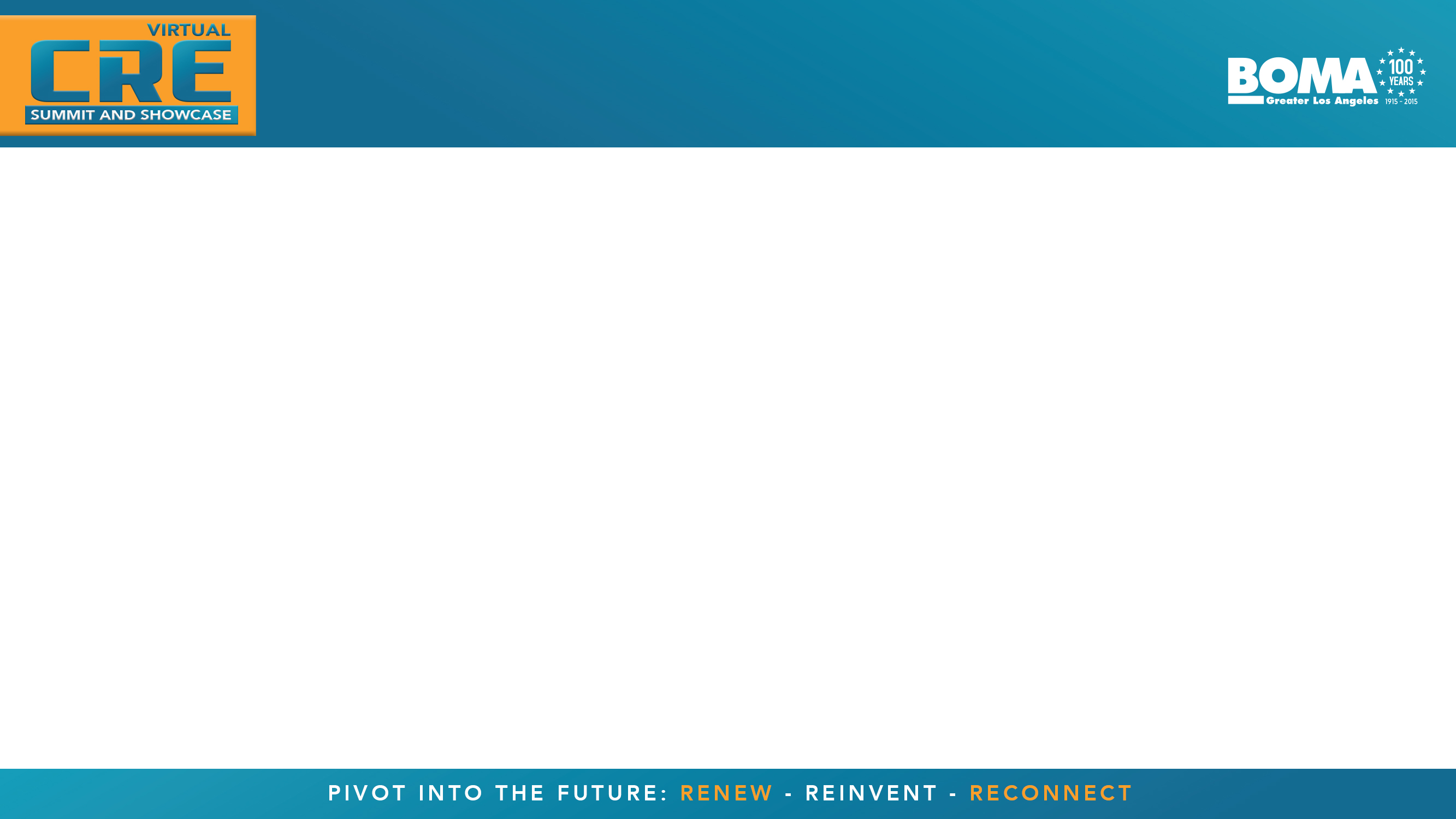 CAM Reconciliation Timeline
Angela Gomez-jones, RPA®
Director of property Management, 
Link logistics real estate
agomezjones@linklogistics.com
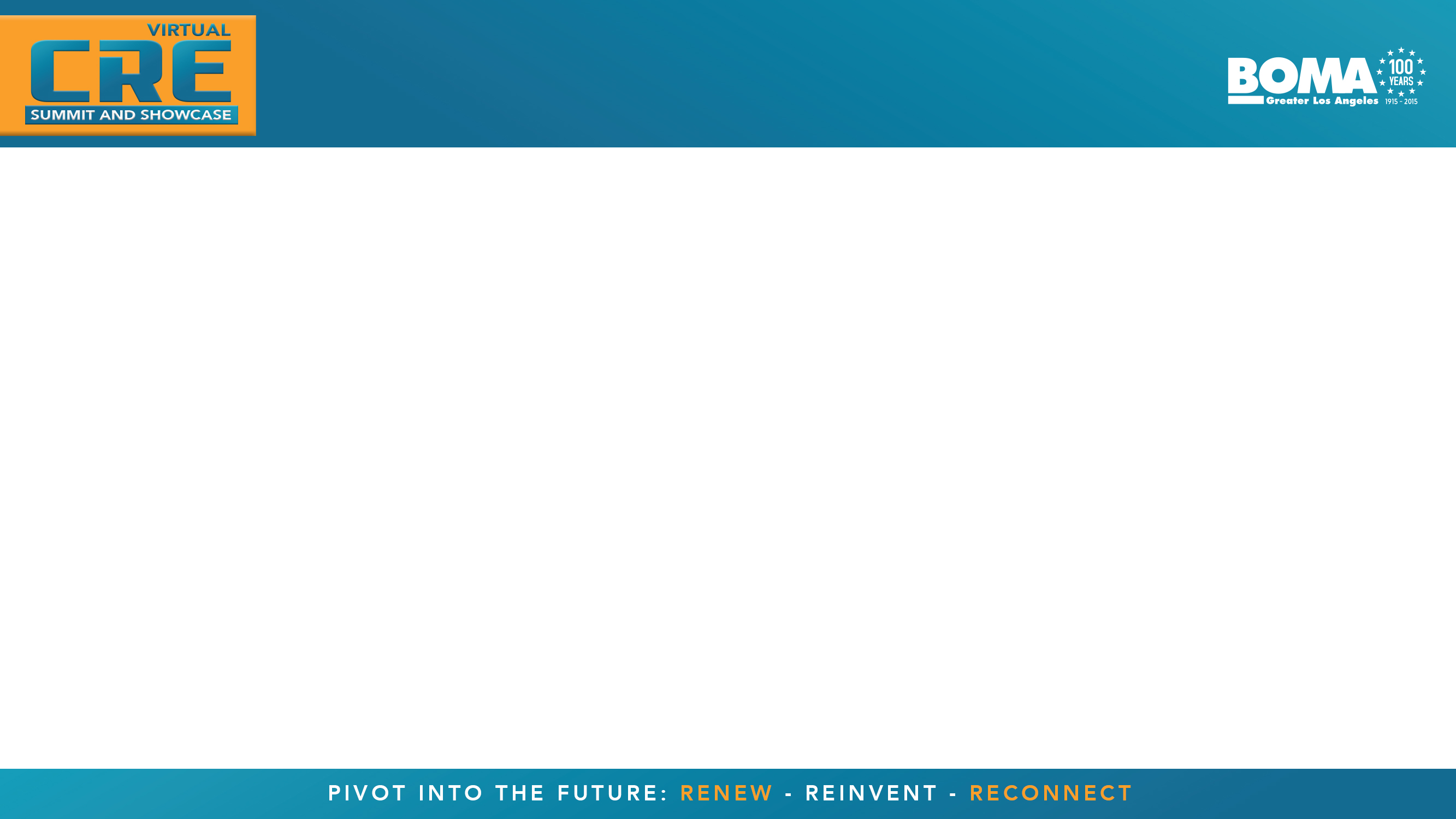 Lease Types
Angela Gomez-jones, RPA®
Director of property Management, 
Link logistics real estate
agomezjones@linklogistics.com
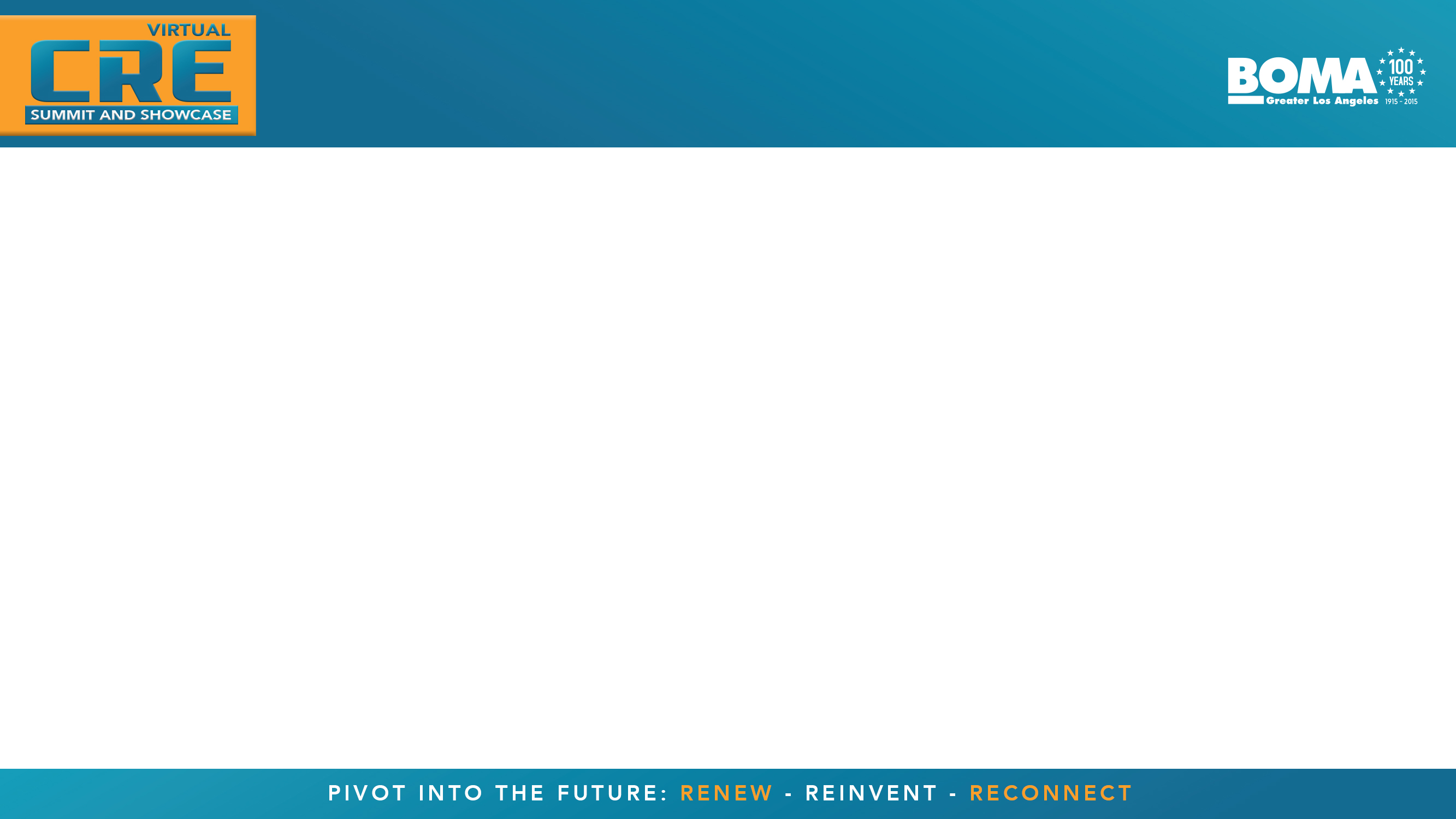 DOCUMENTS
Rent Roll 
Used for determining average occupancy in order to gross up
Original Lease, Lease Amendments & Lease Abstracts
Lease type
Review for Opex clauses: exclusions, expense stops, caps
Verify pro rata: may be set, may change with building SF change
Gross Up (GU) percentage, if any
Receivables Ledger
Verify prior year tenant estimate billings
General Ledger 
Determines operating expenses and should be reviewed on a monthly basis
Should be “scrubbed” prior, usually Q3 of prior year
Year End Income Statement
Used to establish initial expense pool
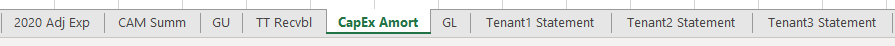 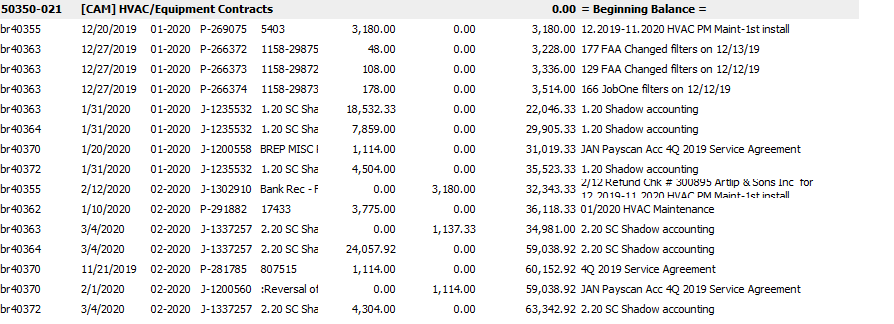 Angela Gomez-jones, RPA®
Director of property Management, 
Link logistics real estate
agomezjones@linklogistics.com
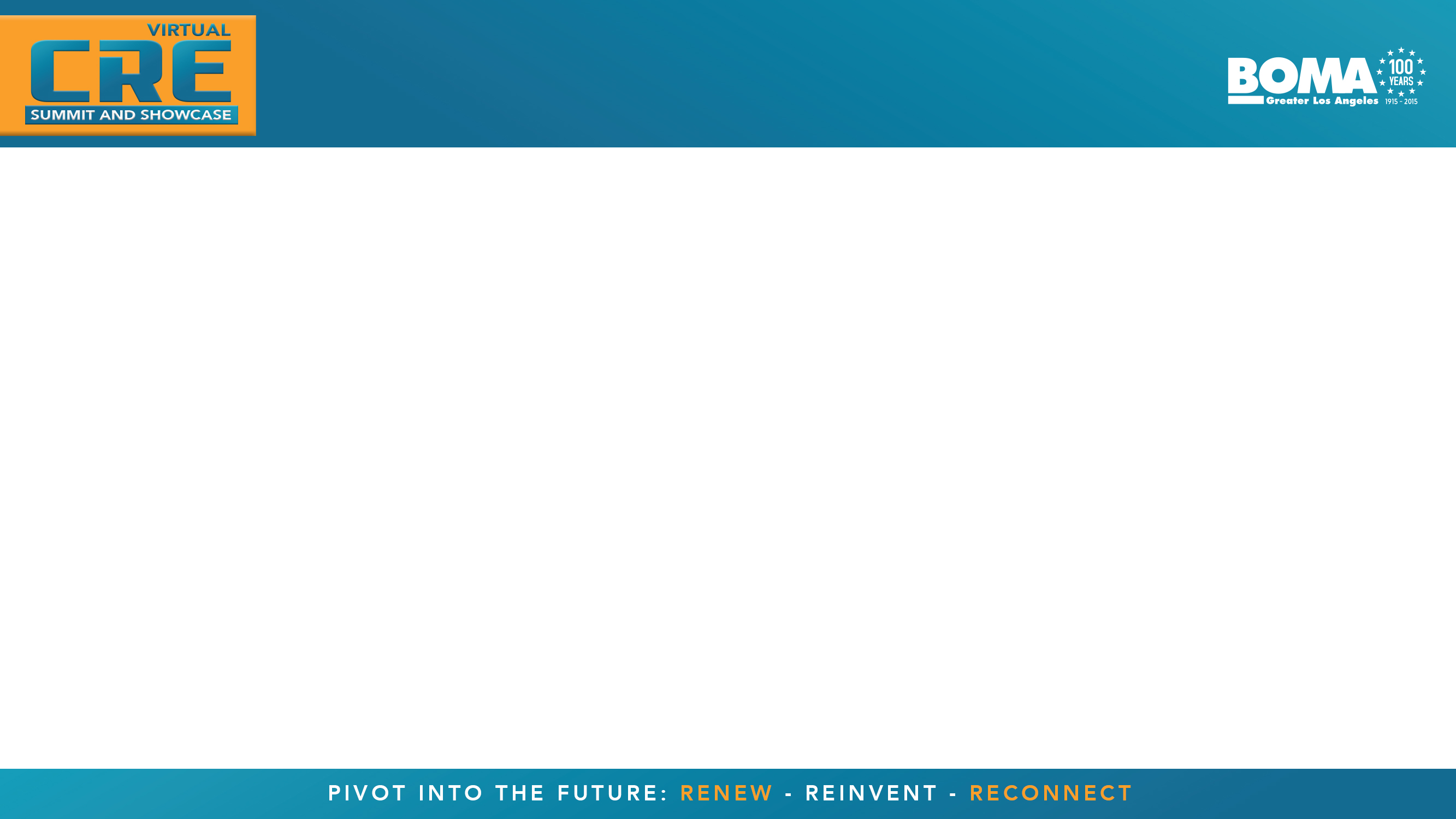 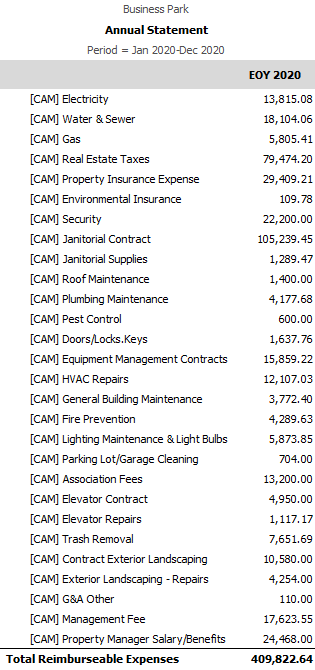 4. Total Prior Year Expenses
5. Total Adjusted Expenses
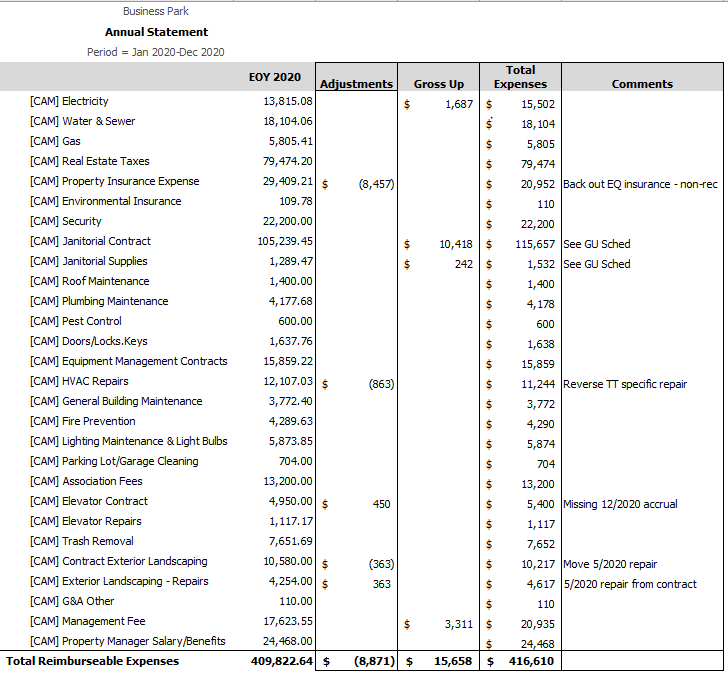 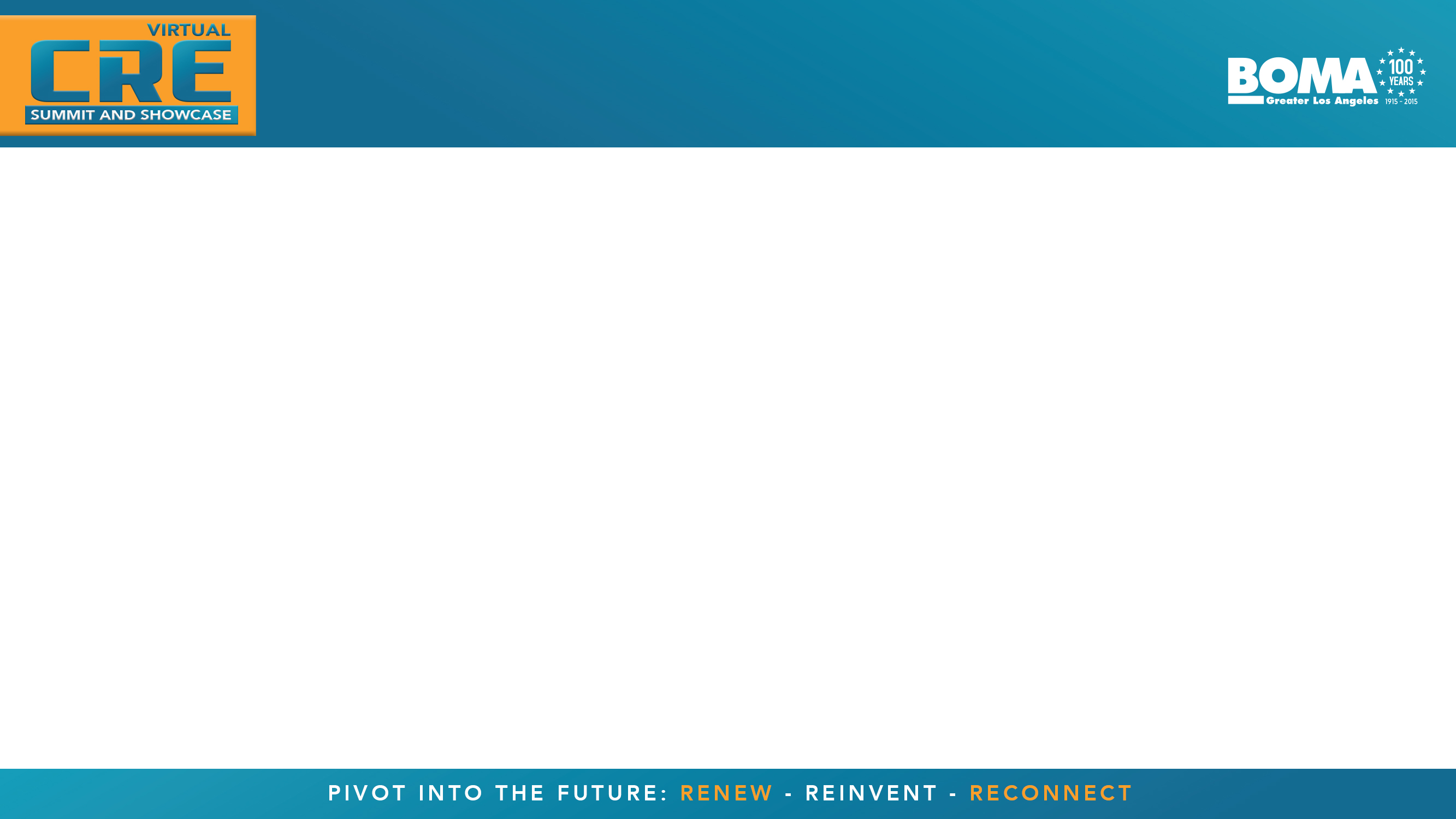 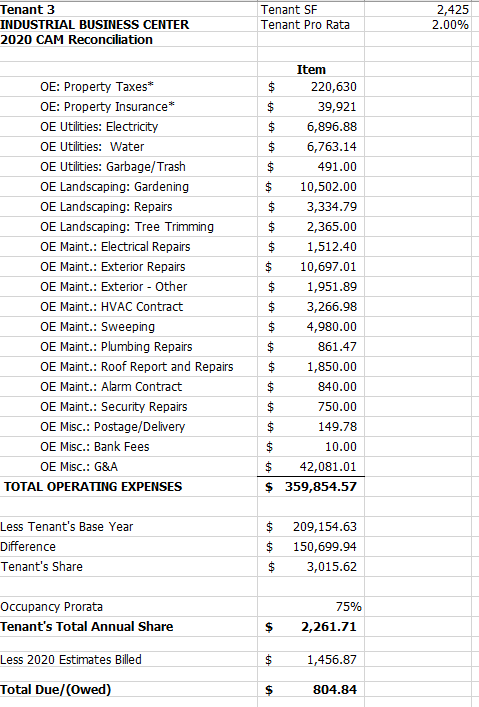 TENANT CALCULATIONS

NNN

Base Year
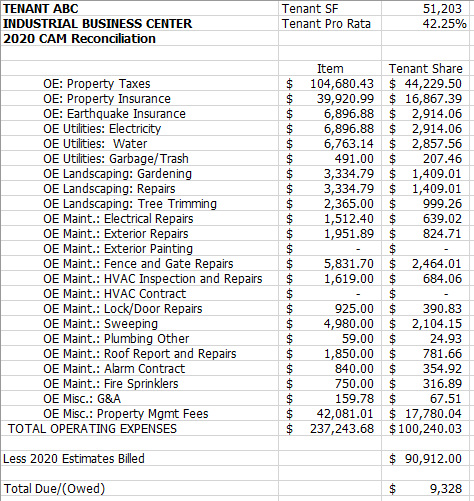